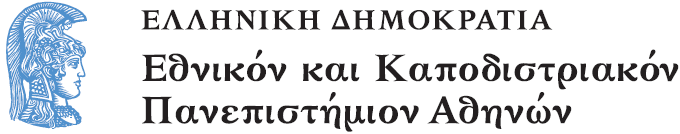 Το Εικονογραφημένο Βιβλίο στην Προσχολική Εκπαίδευση
Ενότητα 3.2: Υλικότητα Βιβλίου

Αγγελική Γιαννικοπούλου
Τμήμα Εκπαίδευσης και Αγωγής στην Προσχολική Ηλικία (ΤΕΑΠΗ)
Διδακτική πρακτική
Διδακτική πρακτική: 
Θεοφανώ Λαουλάκου.
Βιβλίο: Agathe, Demois  – Vincent, Godeau. Τhe great journey/ 1η έκδ. στα Αγγλικά - London: Εκδόσεις Tate Publishing, 2015.
Θέμα: ‘Μαγικά’ βιβλία με κρυμμένες εικόνες που εμφανίζονται κάτω από ειδικές συνθήκες (με τη βοήθεια ενός ‘φακού’ από κόκκινο σελοφάν)
[1]
Λίγα λόγια για το βιβλίο (1/2)
Ήρθε η ώρα της αναχώρησης! Κάθε χρόνο πουλιά από όλο τον κόσμο αφήνουν τις φωλιές τους και ταξιδεύουν για να εγκατασταθούν στη ζούγκλα. Είναι η πρώτη φορά που το πουλί με το κόκκινο ράμφος θα κάνει αυτό το απίστευτο ταξίδι και έχει πολύ δρόμο μπροστά του.
[2]
Λίγα λόγια για το βιβλίο (2/2)
Ακολουθώντας το πουλί με το κόκκινο ράμφος στο ταξίδι του για την άλλη άκρη του κόσμου και χρησιμοποιώντας το ‘μαγικό’ φακό που περιέχει το βιβλίο, ανακαλύπτουμε τι κρύβεται στις μονόχρωμες, κόκκινες εικόνες που βλέπουμε.
[2]
Ανάγνωση του βιβλίου (1/4)
«Το Πουλί με το Κόκκινο Ράμφος ξεκίνησε να φύγει  από το δάσος.
Δεν υπήρχε καθόλου αέρας, παρ’ όλα αυτά τα φύλλα των δέντρων κινούνταν με έναν πολύ ασυνήθιστο τρόπο».
[3]
Ανάγνωση του βιβλίου (2/4)
Με τη βοήθεια του ‘μαγικού’ φακού ανακαλύπτουμε τι κρύβεται πίσω από τα φύλλα του δέντρου και τα κάνει να κινούνται…
[4]
Ανάγνωση του βιβλίου (3/4)
Στη γωνιά της ανάγνωσης μικρές ομάδες παιδιών διάβαζαν το βιβλίο. Συγχρόνως έπαιζαν παιχνίδια με τις κρυφές εικόνες βάζοντας δοκιμασίες ο ένας στον άλλον.
Ανάγνωση του βιβλίου (4/4)
Π.χ. Βρες τα μυρμήγκια που  κάνουν γυμναστική.
Βρες τον πίθηκο που παίζει τσέλο.
Πώς κινείται το τρένο;
Το μυστήριο και η λύση του (1/3)
Αφού είχαμε διαβάσει όλοι το βιβλίο, αναρωτιόμασταν τι συνέβαινε: 
Πώς κρύβονταν οι εικόνες με το μπλε μελάνι κάτω από αυτές με το κόκκινο, και γιατί με έναν κόκκινο φακό χάνονταν οι εικόνες με το κόκκινο και βλέπαμε πεντακάθαρα τις ‘κρυμμένες’ με  το μπλε;
[5]
Το μυστήριο και η λύση του (2/3)
Αποφασίσαμε, λοιπόν, να το ανακαλύψουμε τοποθετώντας ένα κομμάτι κόκκινο σελοφάν πάνω σε διάφορες ζωγραφιές και εικόνες. Τα παιδιά πειραματίστηκαν αρκετά.
Το μυστήριο και η λύση του (3/3)
Και με τη βοήθεια κυρίως αυτής της ζωγραφιάς (το κορίτσι που γίνεται αγόρι) κατάλαβαν: Το κόκκινο χαρτί εξαφανίζει ό,τι έχει ζωγραφιστεί σε ανοιχτές αποχρώσεις του κόκκινου, ροζ ή πορτοκαλί.
Οι μαγικές εικόνες των παιδιών (1/2)
Τώρα που λύθηκαν τα μάγια τα παιδιά μπορούν να φτιάξουν τις δικές τους ζωγραφιές και να εξαφανίσουν ό,τι θέλουν.
Οι μαγικές εικόνες των παιδιών (2/2)
Π.χ. Η Σοφία χάνει τους γάτους της, καθώς εξαφανίζονται αμέσως μόλις το κόκκινο σελοφάν τοποθετηθεί πάνω στη ζωγραφιά. Και τους ξαναβρίσκει κάθε φορά που εκείνο αφαιρείται.
Χρηματοδότηση
Το παρόν εκπαιδευτικό υλικό έχει αναπτυχθεί στο πλαίσιο του εκπαιδευτικού έργου του διδάσκοντα.
Το έργο «Ανοικτά Ακαδημαϊκά Μαθήματα στο Πανεπιστήμιο Αθηνών» έχει χρηματοδοτήσει μόνο την αναδιαμόρφωση του εκπαιδευτικού υλικού. 
Το έργο υλοποιείται στο πλαίσιο του Επιχειρησιακού Προγράμματος «Εκπαίδευση και Δια Βίου Μάθηση» και συγχρηματοδοτείται από την Ευρωπαϊκή Ένωση (Ευρωπαϊκό Κοινωνικό Ταμείο) και από εθνικούς πόρους.
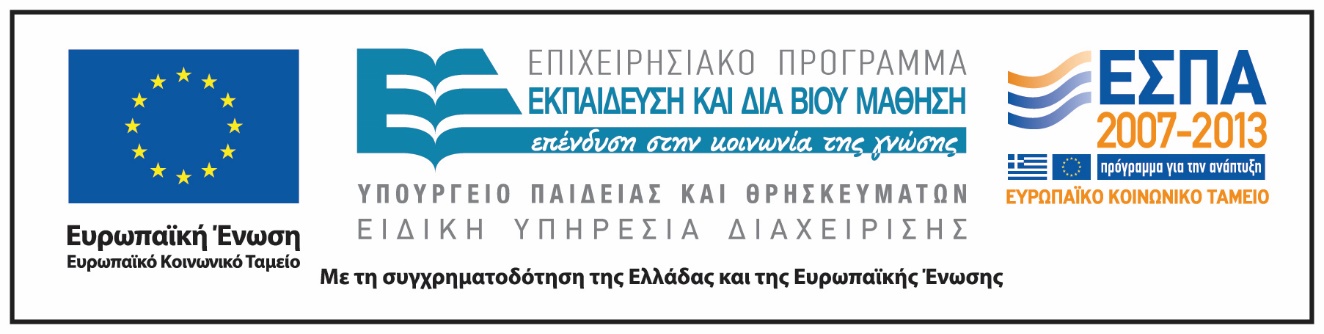 Σημειώματα
Σημείωμα Ιστορικού Εκδόσεων Έργου
Το παρόν έργο αποτελεί την έκδοση 1.0.
Σημείωμα Αναφοράς
Copyright Εθνικόν και Καποδιστριακόν Πανεπιστήμιον Αθηνών, Αγγελική Γιαννικοπούλου 2016. Θεοφανώ Λαουλάκου, Αγγελική Γιαννικοπούλου. «Το Εικονογραφημένο Βιβλίο στην Προσχολική Εκπαίδευση. Υλικότητα Βιβλίου. Τhe great journey». Έκδοση: 1.0. Αθήνα 2016. Διαθέσιμο από τη δικτυακή διεύθυνση: http://opencourses.uoa.gr/courses/ECD5/.
Σημείωμα Αδειοδότησης
Το παρόν υλικό διατίθεται με τους όρους της άδειας χρήσης Creative Commons Αναφορά, Μη Εμπορική Χρήση Παρόμοια Διανομή 4.0 [1] ή μεταγενέστερη, Διεθνής Έκδοση. Εξαιρούνται τα αυτοτελή έργα τρίτων π.χ. φωτογραφίες, διαγράμματα κ.λπ.,  τα οποία εμπεριέχονται σε αυτό και τα οποία αναφέρονται μαζί με τους όρους χρήσης τους στο «Σημείωμα Χρήσης Έργων Τρίτων».
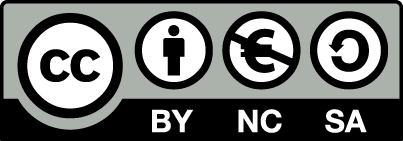 [1] http://creativecommons.org/licenses/by-nc-sa/4.0/ 

Ως Μη Εμπορική ορίζεται η χρήση:
που δεν περιλαμβάνει άμεσο ή έμμεσο οικονομικό όφελος από τη χρήση του έργου, για τον διανομέα του έργου και αδειοδόχο.
που δεν περιλαμβάνει οικονομική συναλλαγή ως προϋπόθεση για τη χρήση ή πρόσβαση στο έργο.
που δεν προσπορίζει στον διανομέα του έργου και αδειοδόχο έμμεσο οικονομικό όφελος (π.χ. διαφημίσεις) από την προβολή του έργου σε διαδικτυακό τόπο.

Ο δικαιούχος μπορεί να παρέχει στον αδειοδόχο ξεχωριστή άδεια να χρησιμοποιεί το έργο για εμπορική χρήση, εφόσον αυτό του ζητηθεί.
Διατήρηση Σημειωμάτων
Οποιαδήποτε αναπαραγωγή ή διασκευή του υλικού θα πρέπει να συμπεριλαμβάνει:
το Σημείωμα Αναφοράς,
το Σημείωμα Αδειοδότησης,
τη δήλωση Διατήρησης Σημειωμάτων,
το Σημείωμα Χρήσης Έργων Τρίτων (εφόσον υπάρχει),
μαζί με τους συνοδευτικούς υπερσυνδέσμους.
Σημείωμα Χρήσης Έργων Τρίτων
Το Έργο αυτό κάνει χρήση των ακόλουθων έργων:
Εικόνα 1, 2, 3, 4, 5: Εξώφυλλο και ενδεικτικές σελίδες του βιβλίου “Τhe great journey”, Tate Publishing, 2015.